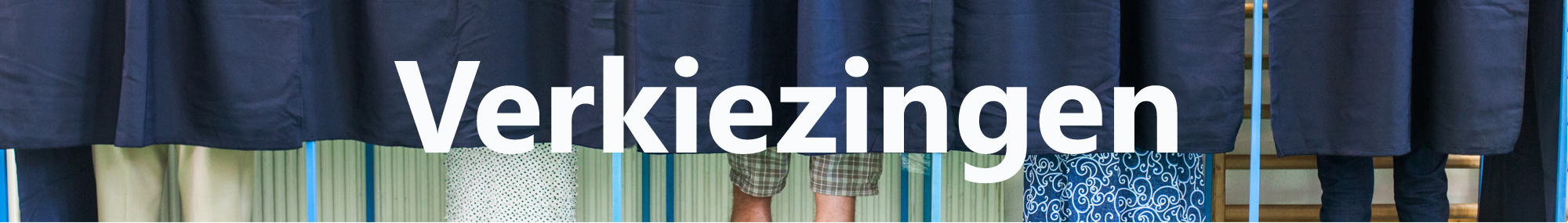 Opleiding voorzitters
___

Papieren Stembureau
Verkiezing van het Europees Parlement, de Kamer en het Vlaams Parlement
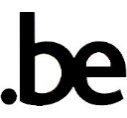 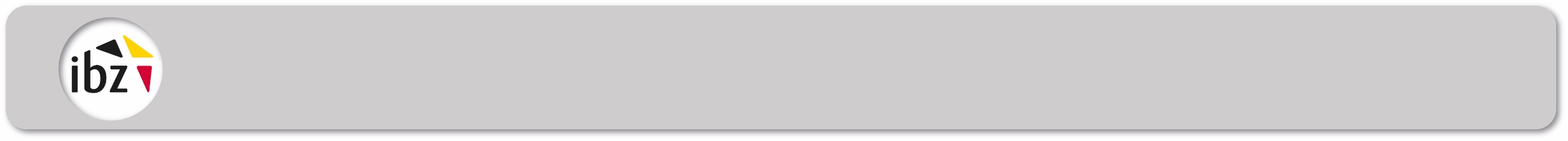 Inhoud
Inhoud
Voor de stemming
De eigenlijke stemming 
Na de sluiting van de stemming
Presentiegeld, verplaatsingsonkosten en verzekeringspolis
Omgang met de kiezer
2
[Speaker Notes: RÉGIS]
Voor de stemming
Kantonhoofdbureau A
Kantonhoofdbureau C
Kantonhoofdbureau B
Telbureau C
Telbureau A
Telbureau B
3
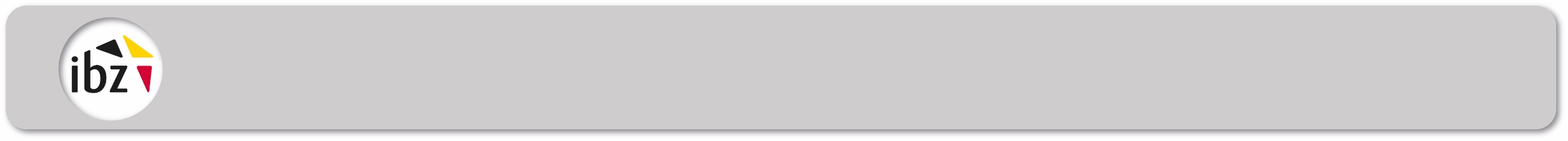 Voor de stemming
Samenstelling
= 1 voorzitter en 4 bijzitters



+
Secretaris
Aangewezen door de voorzitter van het kantonhoofdbureau (ten laatste op 6 juni 2024 (drie dagen voor de verkiezingen)
Aangewezen door de voorzitter van het stembureau
4
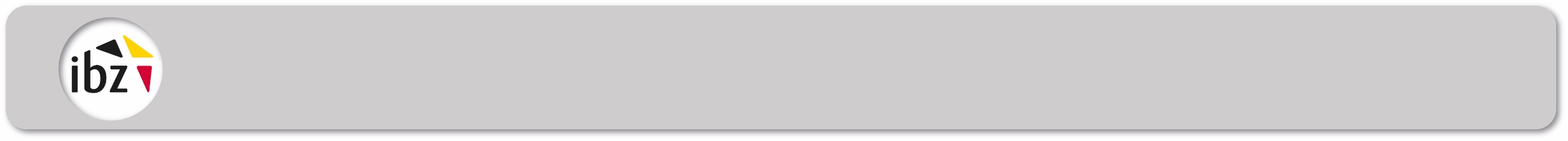 Voor de stemming
Twee exemplaren van de kiezerslijst, afgegeven door de gemeente
= de aanstiplijsten
Kiezers die persoonlijk stemmen: 
Duid aan met  « X »
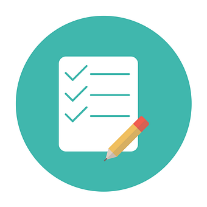 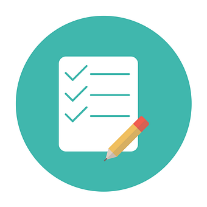 Kiezers die per volmacht stemmen:
Duid aan met « V »
5
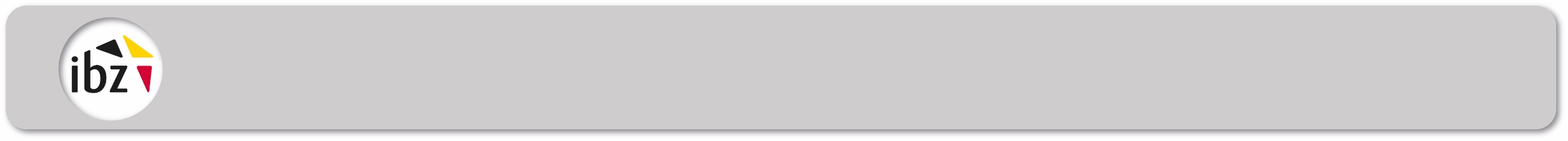 Voor de stemming
Derde exemplaar van de kiezerslijst, afgegeven door de gemeente
-> ter inzage voor de kiezers
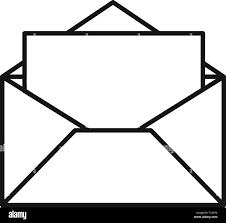 6
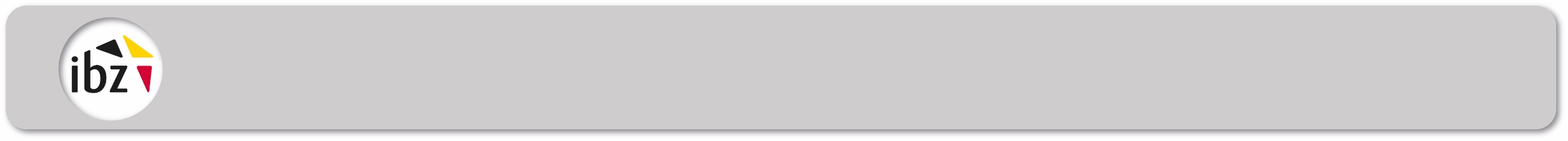 Voor de stemming
7
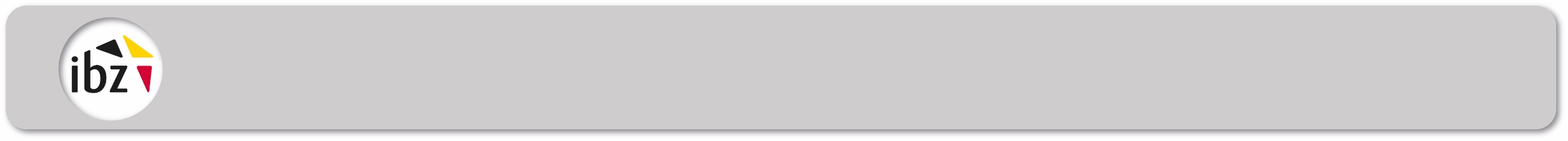 Voor de stemming
Ontvangst van de stembiljetten:
Tijdens de opleiding, of
Op de dag van de stemming
	 	Open deze in geen geval. Ze mogen pas geopend worden op de dag 		van de verkiezingen in aanwezigheid van het samengesteld bureau!

De voorzitter van het kantonhoofdbureau deelt mee:
Plaats van de telling;
Plaats van afgifte van omslagen.
8
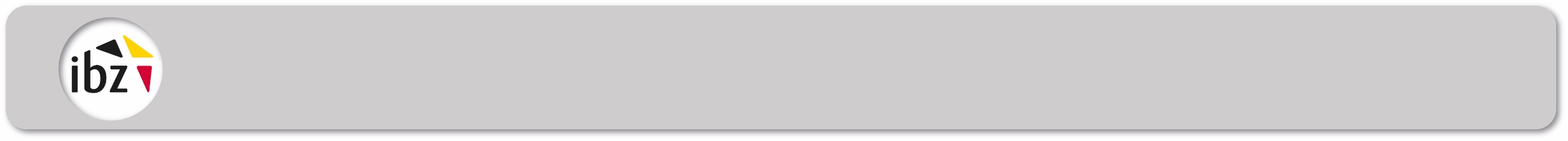 Voor de stemming
9
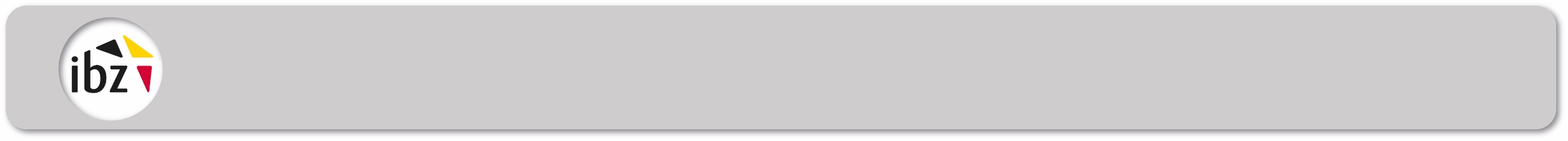 De eigenlijke stemming
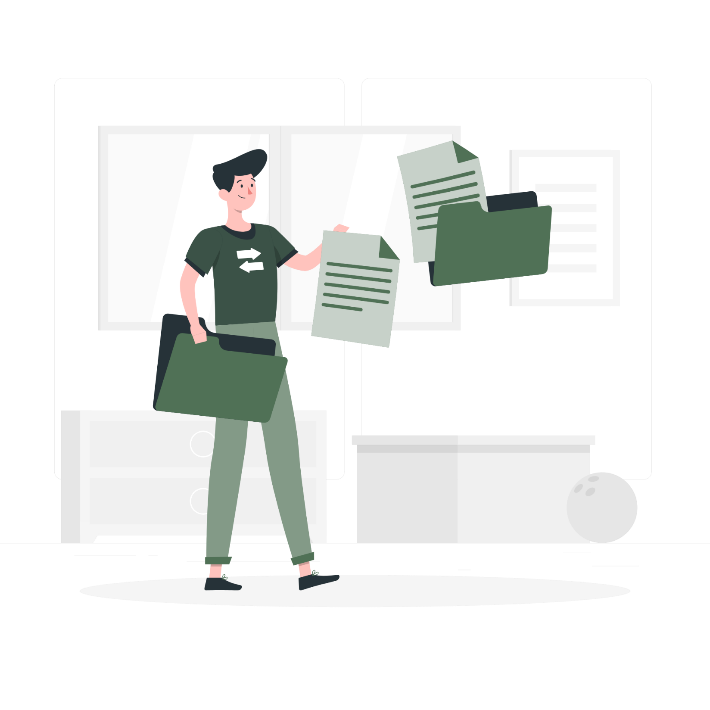 Mee te brengen documenten

Oproepingsbrief + identiteitskaart

Het formulier ACD4  waarbij je werd aangewezen als voorzitter

Het formulier ACD7 met de identiteit van de bijzitters en plaatsvervangende bijzitters van jouw bureau 

De formulieren A17, C23 en D19 waarin vermeld wordt waarheen de stembiljetten en documenten van jouw bureau na de stemming gebracht moeten worden

De exemplaren van de aanstiplijsten en de lijsten met de wijzigingen die meegedeeld werden door het gemeentebestuur

De pakketten met de stembiljetten
10
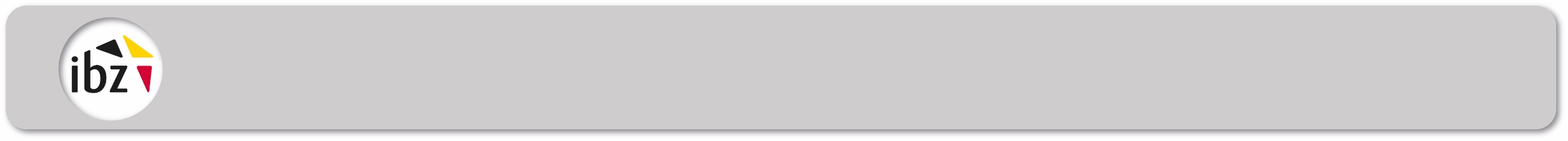 De eigenlijke stemming
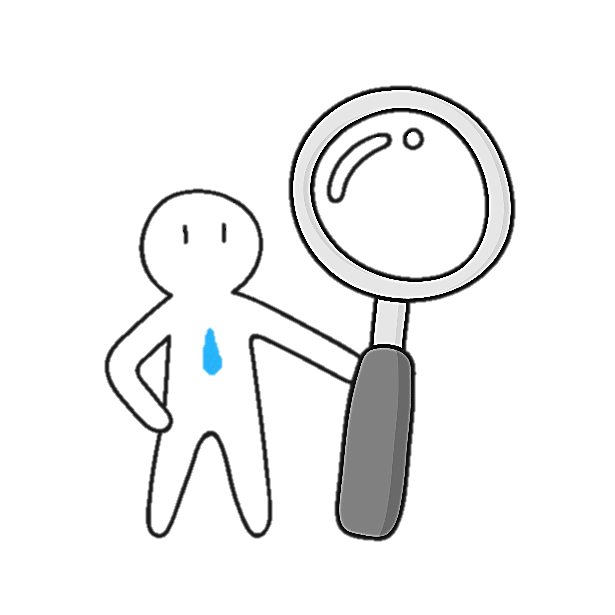 Verantwoordelijkheid als voorzitter

Ordehandhaving en bewaring van het stemgeheim
Mogelijkheid om beroep te doen op de dienst van de politie 
	(na overleg met de (gemachtigde van de) burgemeester)

Let er op dat geen verdachte voorwerpen (zoals rugzakken) worden achtergelaten in het stembureau door de kiezer (kijk regelmatig de stemhokjes na)
 Indien je vaststelt dat er toch dergelijke voorwerpen aanwezig zijn, moet je onmiddellijk de verantwoordelijke van de gemeente 	 of het kanton verwittigen
11
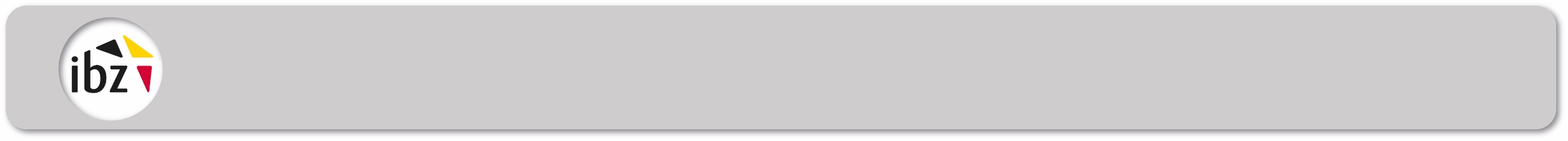 De eigenlijke stemming
Samenstelling van het stembureau
Voorzitter en secretaris: aanwezigheid vanaf 6u45
Getuigen: aanwezig vanaf 7u, in het bezit van formulier ACD10
12
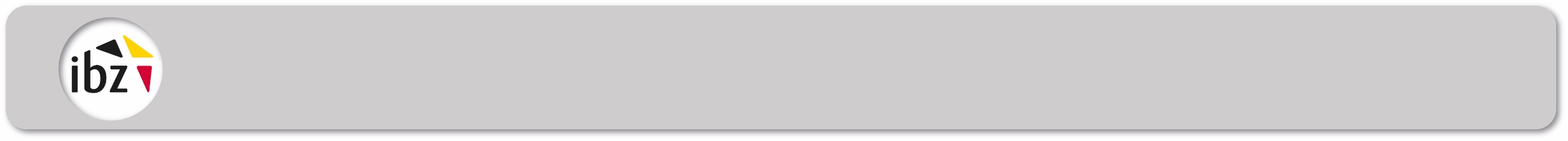 De eigenlijke stemming
Samenstelling van het bureau

Internationale waarnemers : toelating op basis van het accreditatiebewijs van de FOD Buitenlandse Zaken

	Internationale waarnemers mogen:

De kiesverrrichtingen in het stembureau bijwonen

Kennis nemen van de kiezerslijsten 

Kennis nemen van het proces-verbaal opgesteld door het stembureau 


 De waarnemers moeten strikt neutraal blijven en  de kieswetgeving naleven
13
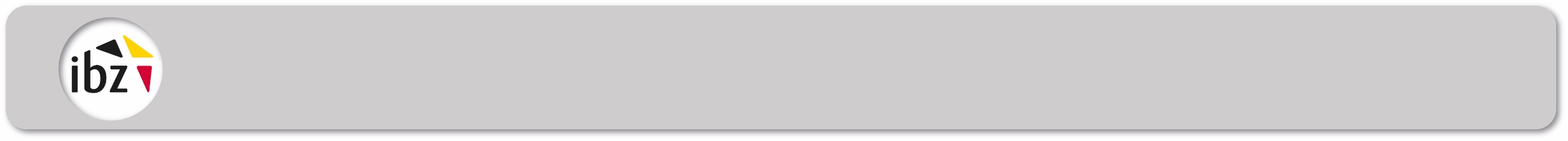 De eigenlijke stemming
Samenstelling van het bureau

Bijzitters : aanwezig vanaf 7u15

Bijzitters te kiezen uit de lijst opgemaakt door de voorzitter van het kantonhoofdbureau

Indien onvoldoende bijzitters aanwezig: de reeds aanwezige kiezers in het wachtlokaal kunnen worden aangewezen 


 Vul de lijst van de afwezige kandidaat-bijzitters (formulier ACD13) in
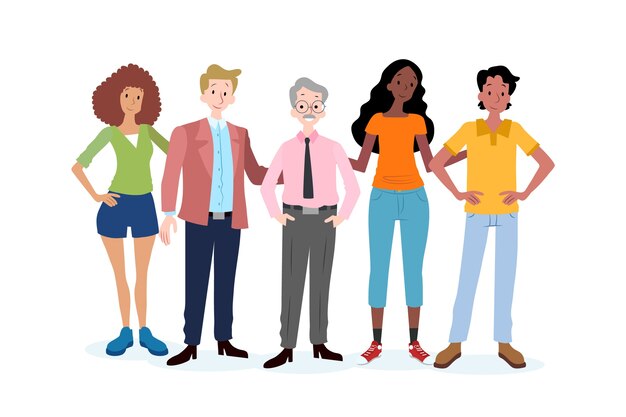 14
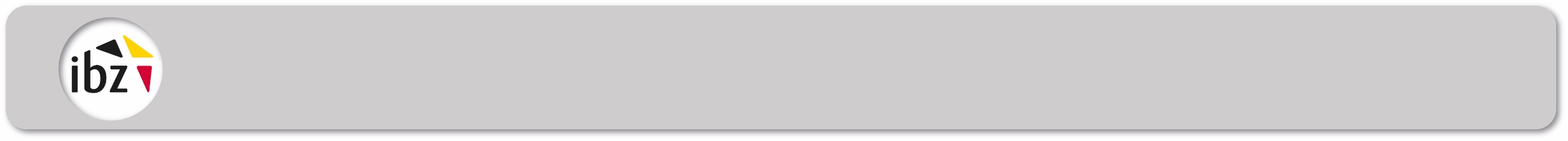 De eigenlijke stemming
Eedaflegging

Eerst de bijzitters, de secretaris en de getuigen 
	
	Dan de voorzitter, voor het volledig bureau


«Ik zweer dat ik het geheim van de stemming zal bewaren»
15
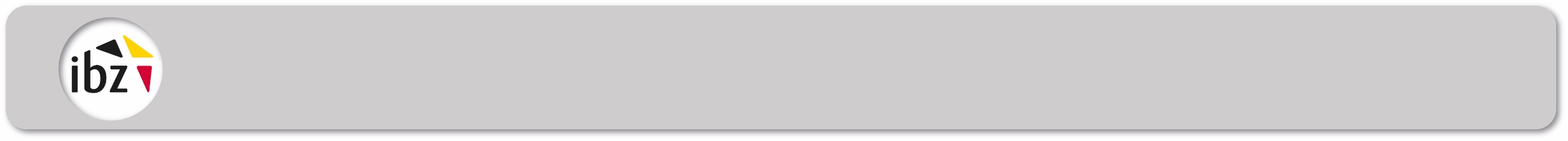 De eigenlijke stemming
Verdeling van de taken
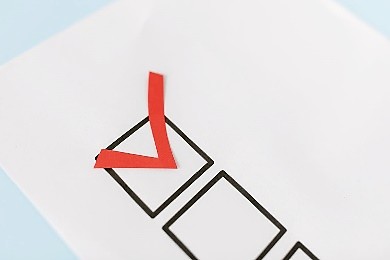 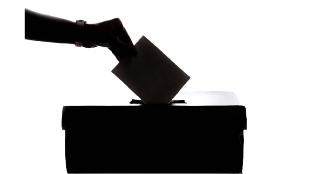 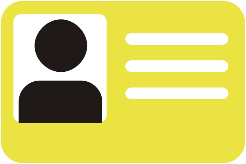 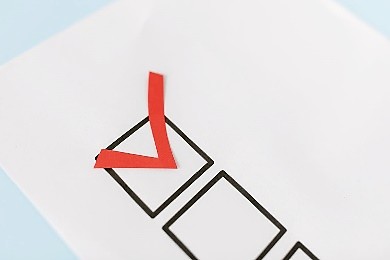 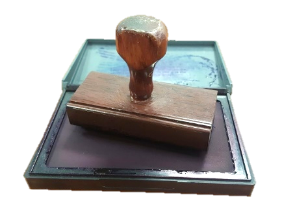 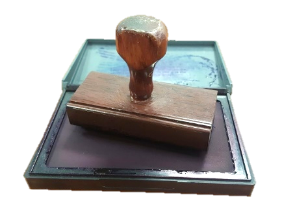 * Een eID, een paspoort, een verblijfstitel, een Belgisch of een Europees rijbewijs
16
[Speaker Notes: Of een andere identiteitsdocumenent, zoals een paspoort of een verblijfstitel]
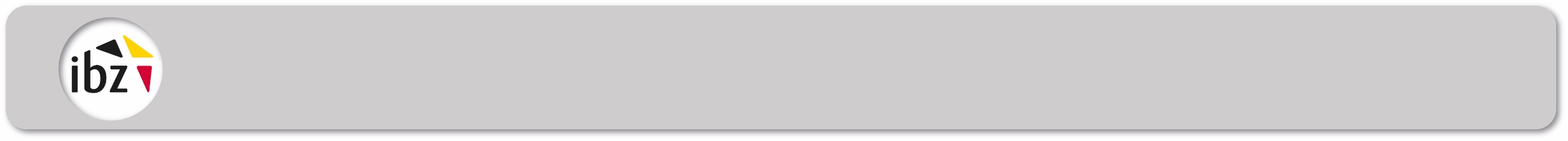 De eigenlijke stemming
Digitaal duplicaat van de oproepingsbrief via eBox

Enkele Vlaamse gemeenten zullen in het kader van een proefproject naast de fysieke oproepingsbrief ook een digitaal duplicaat versturen naar de kiezer via de eBox. 
Er kan geldig worden gestemd met een weergave van deze oproepingsbrief op de smartphone. De kiezer moet daarnaast wel steeds in het bezit zijn van een geldig identiteitsdocument. In dit geval zal de oproepingsbrief niet kunnen worden afgestempeld, zodat de kiezer geen bewijs heeft van het uitoefenen van zijn stemplicht. 
Indien een volmacht wordt uitgeoefend, moet de volmachtkrijger steeds in het bezit zijn van een fysieke oproepingsbrief.
17
[Speaker Notes: Of een andere identiteitsdocumenent, zoals een paspoort of een verblijfstitel]
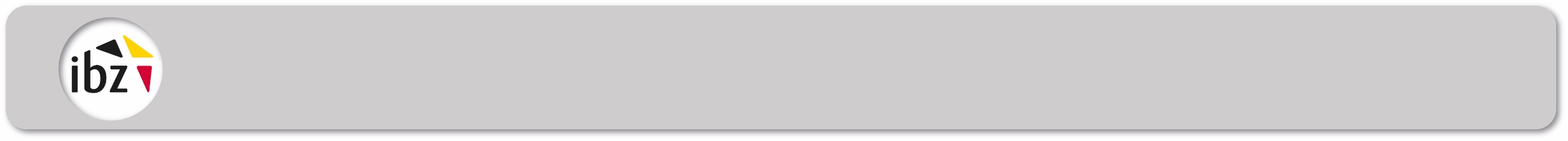 De eigenlijke stemming
Uitpakken van de pakketten met stembiljetten

Het stembureau opent de pakketten en telt de ontvangen stembiljetten

Tip : werk met pakketten van 50 om de telling te vereenvoudigen

Noteer dit aantal in het proces-verbaal

In geval van problemenen met de stembiljetten  contacteer het kantonhoofdbureau
18
1
2
3
4
5
6
7
8
9
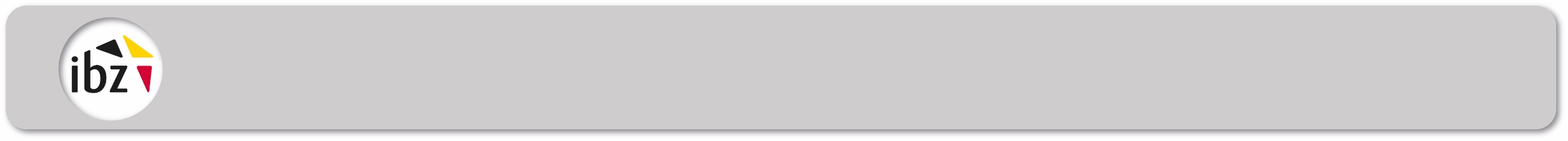 De eigenlijke stemming
Controle van de stembus 

Controleer of de stembussen leeg zijn en sluit ze terug. Ze zullen niet meer worden geopend tijdens de stemverrrichtingen
De voorzitter houdt één sleutel bij
De oudste bijzitter houdt de tweede sleutel bij

Stempeling op het stembiljet :  loting om de plaats op het stembiljet te bepalen
Neem een stembiljet dat in vieren gevouwen is
Bepaal op een van de buitenzijden negen mogelijke plaatsen voor stempeling, 
door deze door twee horizontale en twee verticale lijnen in gelijke delen te verdelen
Nummer de zo bekomen vakjes van 1 tot 9
Loot een nummer van 1 tot 9; dat nummer bepaalt de plaats van de datumstempel op de aan de kiezers overhandigde stembiljetten
Het model van het stembiljet moet samen met het proces-verbaal worden overgemaakt aan het telbureau !
19
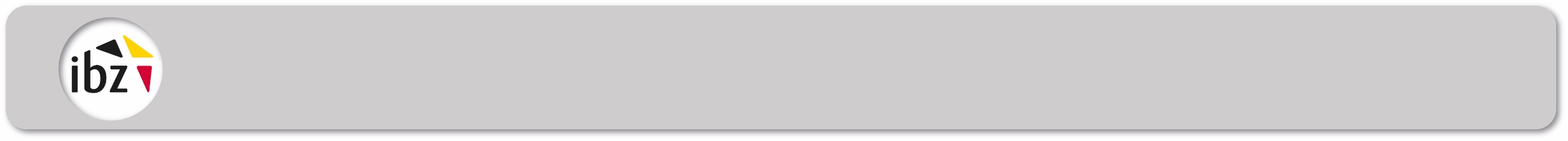 De eigenlijke stemming
Voorafgaande stemming door de bureauleden  (Bij voorkeur voor de opening van het bureau)
De stemming wordt open verklaard om 08u00
De kiezers mogen stemmen tot 14u00
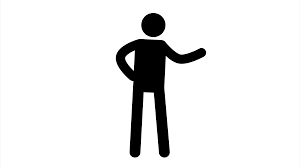 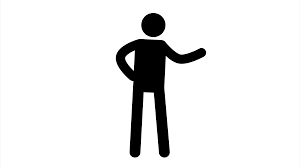 20
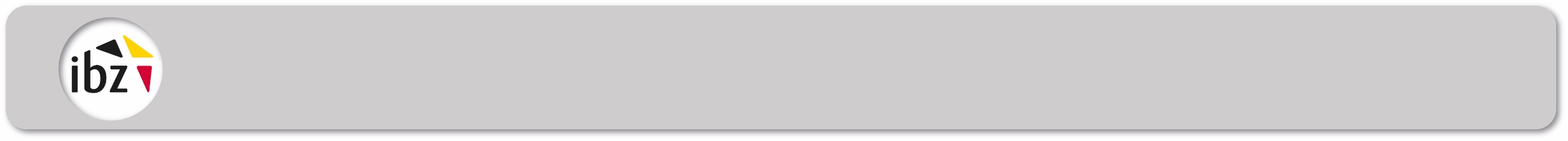 De eigenlijke stemming
Toelatingsprocedure

	Het aantal kiezers in het lokaal ≤ het aantal beschikbare stemhokjes

De kiezer die geen oproepingsbrief bij zich heeft kan wel enkel tot de stemming toegelaten worden als zijn identiteit en zijn hoedanigheid van kiezer erkend worden door het bureau.

Nadat een kiezer tot de stemming wordt toegelaten, wordt de naam van deze kiezer op de aanstiplijst gemarkeerd met een X
21
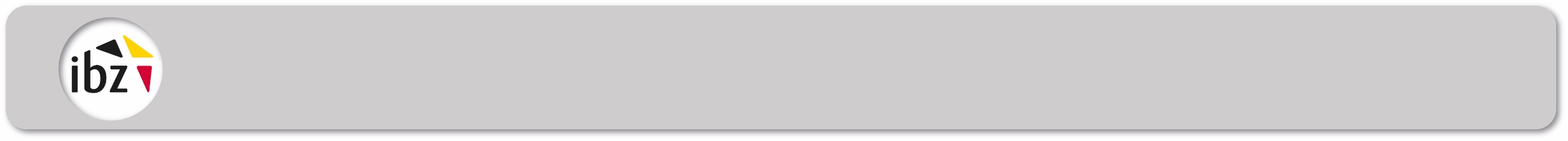 De eigenlijke stemming
Stemprocedure
	Volgende stembiljetten moeten aan de kiezer worden gegeven :
 Witte oproepingsbrief: DRIE stembiljetten : een blauw stembiljet voor de verkiezing van het Europees Parlement, een wit stembiljet voor de verkiezing van de Kamer en een rose stembiljet voor de verkiezingen van het Vlaams Parlement (TYPE 1)
Blauwe oproepingsbrief : EEN blauw stembiljet voor de verkiezing van het Europees Parlement(TYPE 2)
Gele oproepingsbrief : EEN wit stembiljet voor de verkiezing van de Kamer  (TYPE 3)
Groene oproepingsbrief : TWEE stembiljetten: een wit stembiljet voor de verkiezing van de Kamer en een blauw stembiljet voor de verkiezing van het Europees Parlement (TYPE 4 et TYPE 5)
22
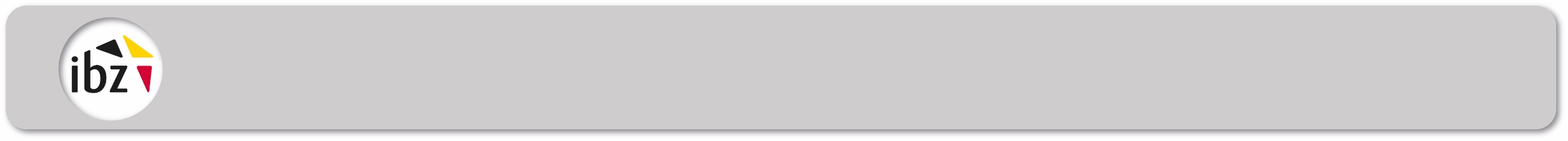 De eigenlijke stemming
Teruggenomen stembiljetten/Problemen tijdens het stemmen

moet worden teruggenomen : indien de kiezer zijn stembiljet heeft opgevouwen, zodat de door hem uitgebrachte stem bekend wordt : de voorzitter neemt het stembiljet terug en de kiezer moet opnieuw stemmen.
kan worden teruggenomen : op vraag van de kiezer

 	Duid deze aan als « teruggenomen stembiljet » op de stembiljet, parafeer ze, leg ze op een 	afzonderlijke stapel 

	Het totaal aantal teruggenomen stembiljetten zal in het proces-verbaal moeten 	worden opgenomen
23
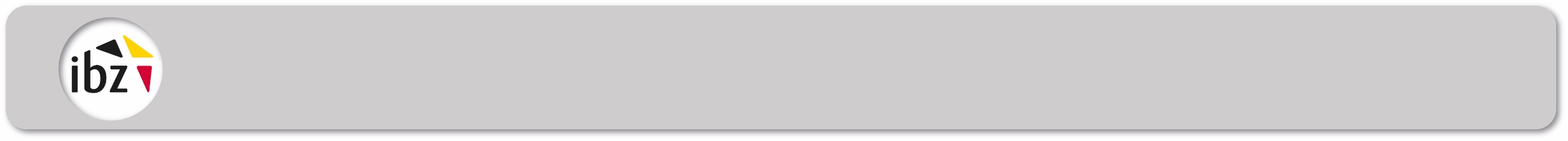 De eigenlijke stemming
Bijstand aan een kiezer

Een kiezer met een lichamelijke, verstandelijke of sensoriële handicap kan zich laten begeleiden door iemand van zijn/haar keuze
Namen van kiezer en begeleider moeten worden opgenomen in het proces-verbaal

In geval van twijfel: beslissing van bureau
Gemotiveerde beslissing moet worden opgenomen in het proces-verbaal

Op vraag van de kiezer kan een lid van het bureau worden aangeduid om de kiezer begeleiden
24
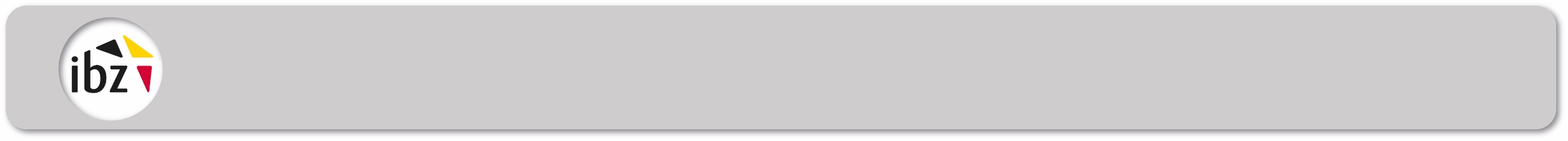 De eigenlijke stemming
Inrichting van het stemhokje voor mensen met een handicap


In elk gebouw waarin één of meer stembureaus zijn ondergebracht, moet ten minste één speciaal stemhokje voor kiezers met een handicap worden ingericht 

Een per vijf stembureaus

De kiezer die van dat speciaal ingericht stemhokje gebruik wenst te maken, vraagt dit aan de voorzitter van het bureau, die hem de nodige stembiljetten overhandigt

Nadat de kiezer er zijn stem heeft uitgebracht, steekt hij de dichtgevouwen stembiljetten in de stembussen en ontvangt hij zijn identiteitsdocument en zijn naar behoren afgestempelde oproepingsbrief terug.
25
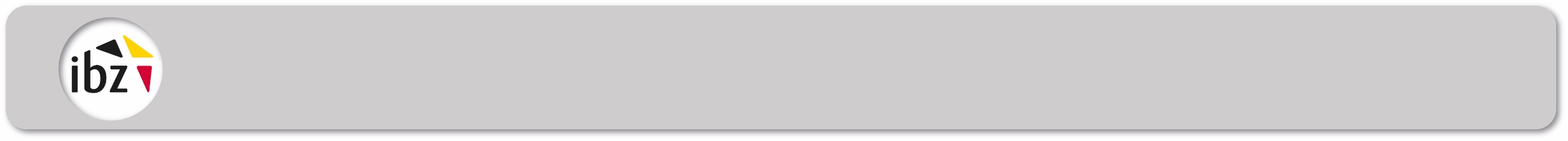 Tijdens de stemming
Stemming per volmacht
Algemene principes:
1 volmachtkrijger = 1 volmacht 
De volmachtkrijger stemt in het bureau van de volmachtgever
Stemming per volmacht: twee types
26
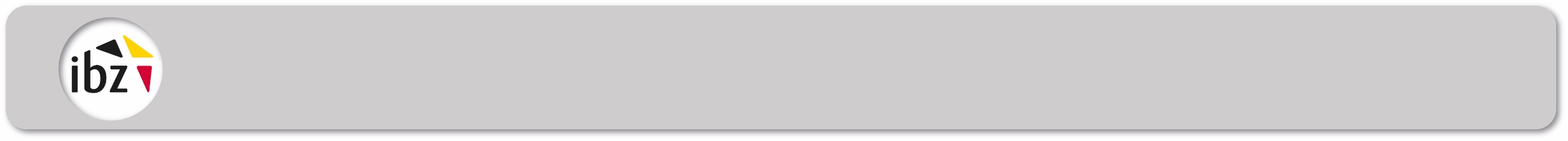 De eigenlijke stemming
Stemming per volmacht
Belgen ingeschreven in een consulaire post in het buitenland: 
Volmachtformulier van de FOD Buitenlandse Zaken
Formulier wordt toegevoegd aan de oproepingsbrief van de volmachtkrijger
27
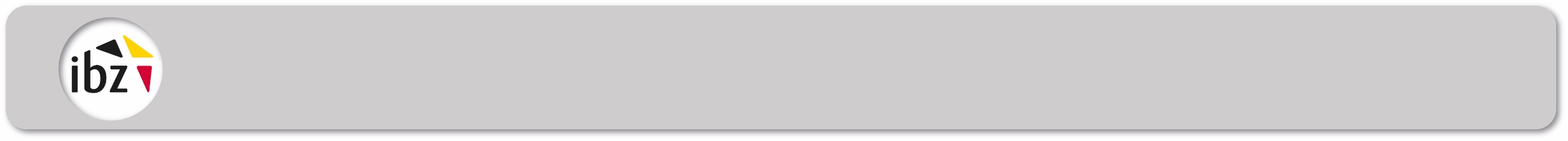 De eigenlijke stemming
Stemming per volmacht: procedure
Zijn oproepingsbrief zal dan worden afgestempeld met de datumstempel
De volmachtkrijger moet volgende documenten voorleggen:
De eigen oproepingsbrief die reeds is afgestempeld met de datumstempel
De volmacht 
Zijn eigen identiteitskaart
De volmacht-krijger brengt eerst zijn stem uit in eigen bureau
De volmachtkrijger oefent vervolgens de volmacht uit in het stembureau van de volmachtgever
De oproepingsbrief van de volmachtkrijger wordt afgestempeld met « heeft per volmacht gestemd »
De voorzitter mag in geen enkel geval beslissen over de gegrondheid van een volmacht. 

De taak van de voorzitter beperkt zich ertoe na te gaan of de volmachtkrijger in het bezit is van de nodige documenten.
28
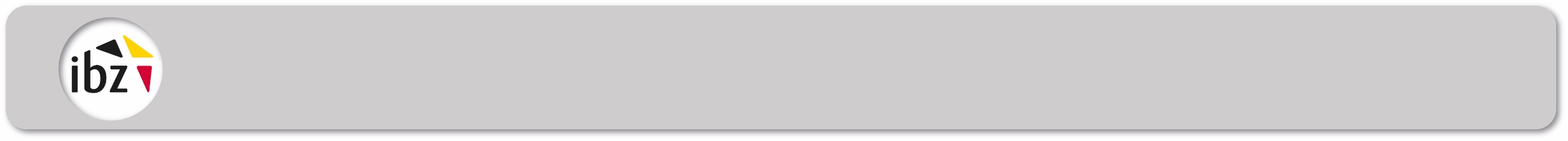 De eigenlijke stemming
Stemming per volmacht: procedure
29
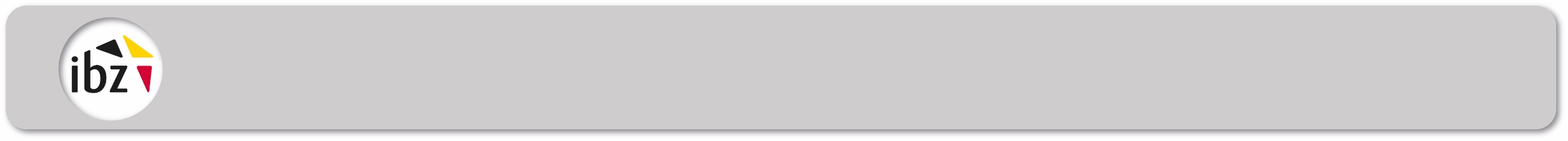 De eigenlijke stemming
Stemming per volmacht: procedure
Steek de volmacht in de hiervoor bestemde omslag

Op de aanstiplijst zal achter de naam van de volmachtgever een “V” moeten worden geplaatst
30
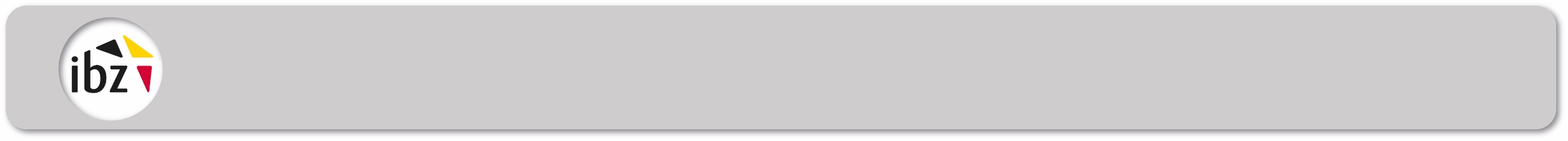 De eigenlijke stemming
Einde van de stemming: 14u
	 Alleen de kiezers die zich reeds in het stemlokaal of in de file aanwezig zijn kunnen nog worden toegelaten

Na het sluiten van de stemming: opmaak van het PV in 3 exemplaren
Formulier ACD12

	Tip : om niet te veel tijd te verliezen bij het afsluiten van de stemverrichtingen: 
Vul het proces-verbaal aan tijdens de stemming
Begin al met het tellen van de teruggenomen stembiljetten voor 14u
Begin al met het maken van de nodige lijsten
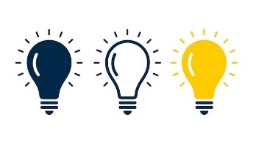 31
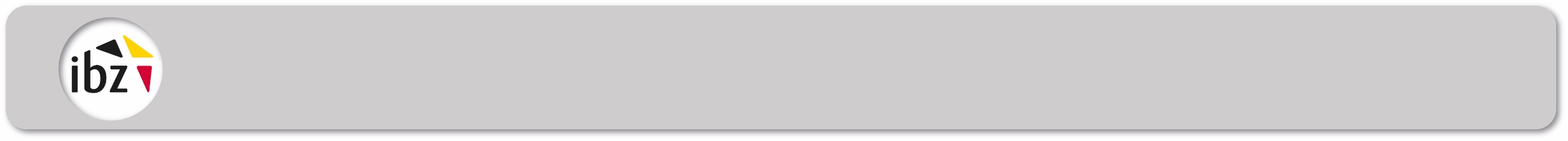 Na de sluiting van de stemming
Op te maken lijsten/in te vullen formulieren 
Lijst voor de betaling van de presentiegelden

Lijst met de afwezige kiezers 

Lijst met de afwezige bijzitters
	(Formulier ACD13)

Lijst met de toegelaten kiezers
	(Formulier ACD14)
32
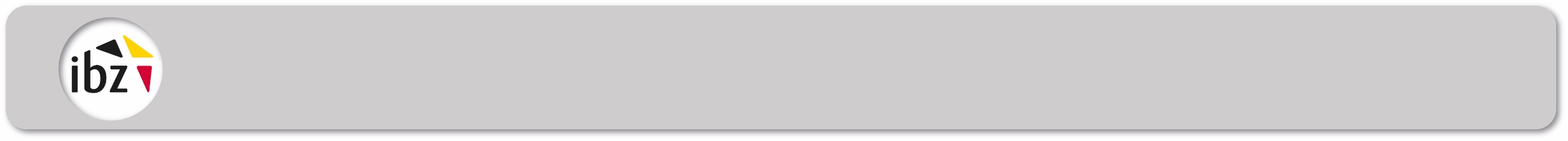 Na de sluiting van de stemming
Vaststelling van het aantal kiezers
Op basis van de aanstiplijst
		Op te nemen in het proces-verbaal
33
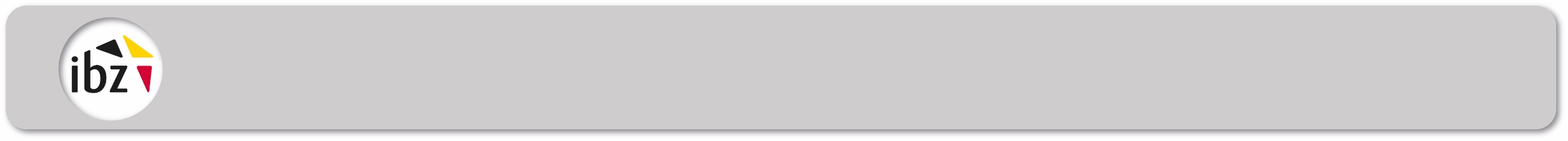 Na de sluiting van de stemming
Stembiljetten

Het bureau stelt volgende aantallen vast:
Het aantal neergelegde stembiljetten 
(Europees Parlement: Type 1, Type2 en Type 4 en 5/ Kamer: Type 1,3, 4 en 5 / Vlaams Parlement: Type 1)
Het aantal teruggenomen stembiljetten, steek deze vervolgens in de hiervoor bestemde omslag
Het aantal niet-gebruikte stembiljetten, steek deze vervolgens in de hiervoor bestemde omslag
34
[Speaker Notes: Voor de verkiezing van het Europees Parlement is dit aantal gelijk aan het aantal Belgische kiezers (die in België verblijven (Type 1), de kiezers die in het buitenland verblijven (Type 4 & 5)) en  de Europese kiezers (Type 2) die persoonlijk of bij volmacht deelgenomen hebben aan de stemming.
 
Voor de Kamer is dit aantal gelijk aan het totale aantal Belgische kiezers (zowel de Belgische kiezers die in België verblijven, als de kiezers die in het buitenland verblijven (Type 1, 3, 4 en 5) die persoonlijk of bij volmacht deelgenomen hebben aan de stemming.
 
Voor het Vlaams Parlement is dit aantal gelijk aan het aantal Belgische kiezers (die in België verblijven – Type 1) die persoonlijk of bij volmacht deelgenomen hebben aan de stemming.]
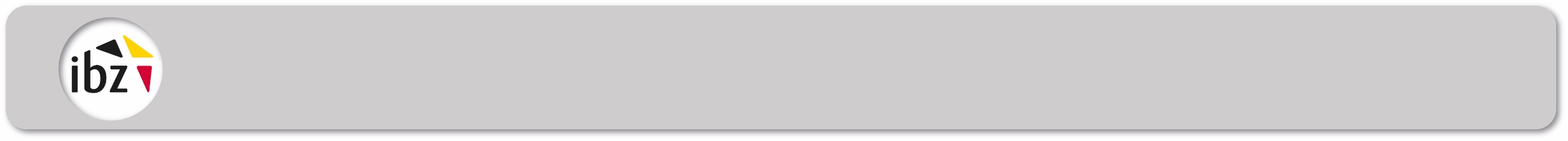 Na de sluiting van de stemming
Opening van de stembus
Telling in een ander gebouw
Stembiljetten worden per verkiezing ongeopend in verzegelbare zakken gestoken
Op de omslag van deze zaken wordt het aantal neergelegde stembiljetten dat in het proces-verbaal werd opgenomen genoteerd + de naam van het stembureau
Telling in hetzelfde gebouw
Controle van de stembussen om na te gaan of er geen stembiljetten in de verkeerde stembus werden gestoken. Daarna wordt de stembus terug verzegeld
Er wordt een papieren strook over hun gleuf aangebracht. Hierop worden het nummer van het stembureau en het aantal stemmen vermeld zoals vermeld in het proces-verbaal + naam van het stembureau
35
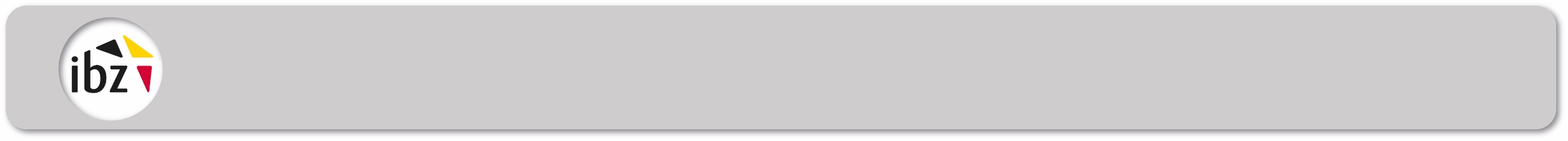 Na de sluiting van de stemming
Opstelling en lezing van het proces-verbaal
De bureauleden en getuigen tekenen het proces-verbaal
Het proces-verbaal wordt gestoken in een afgestempelde omslag die bestemd is voor de voorzitter van het kantonhoofdbureau, samen met het modelstembiljet 
Herinnering: er moeten drie exemplaren van het proces-verbaal worden opgesteld en in drie verschillende omslagen worden gestoken:	- één voor de verkiezing van het Europees Parlement
				- één voor de verkiezing van de Kamer
				- één voor de verkiezing van het Vlaams Parlement
36
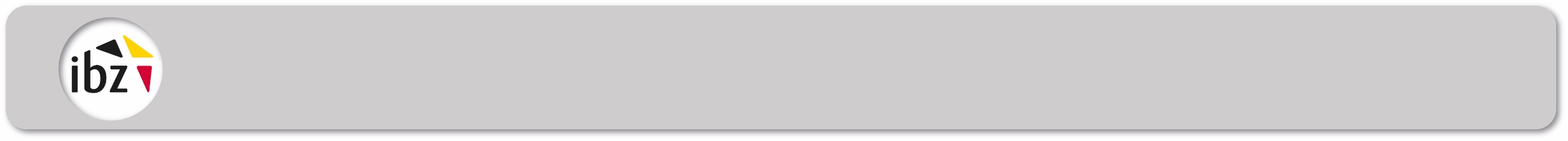 Na de sluiting van de stemming
Samenvatting van de overdracht van de documenten en pakketten

Pakketten voor de telbureaus A, B of C
De stembus of het verzegeld pakket met de te tellen witte, roze of blauwe stembiljetten met vermelding van het aantal uitgebrachte stemmen
De omslag met het proces-verbaal van het stembureau (formulier ACD12) + wit, roze of blauwe modelstembiljet
De omslag met de witte, roze of blauwe teruggenomen stembiljetten
De omslag met de witte, roze of blauwe niet-gebruikte stembiljetten
37
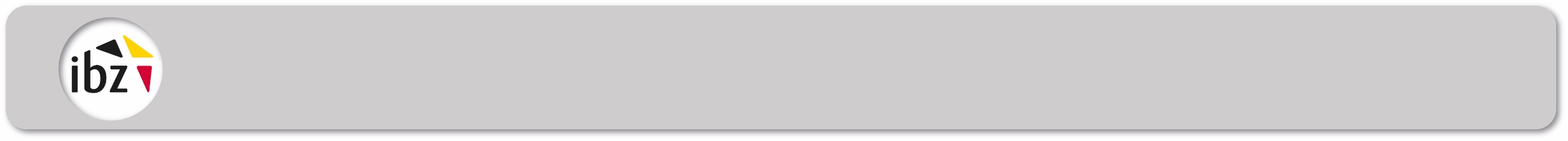 Na de sluiting van de stemming
Samenvatting van de overdracht van de documenten en pakketten

Enkel voor telbureau A
De omslag met een van de twee aanstiplijsten, die niet als lijst van de afwezige kiezer wordt gebruikt
De lijst met de gegevens voor het betalen van de presentiegelden
38
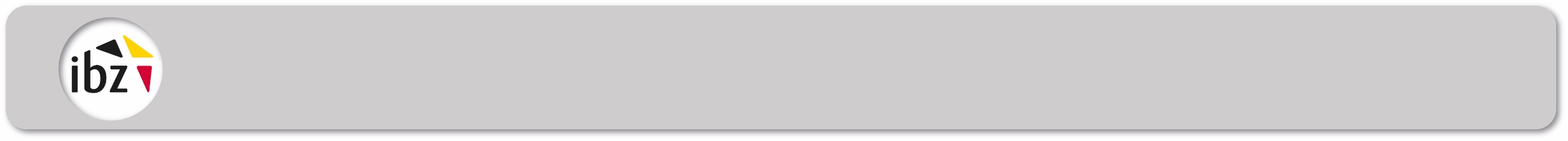 Na de sluiting van de stemming
Samenvatting van de overdracht van de documenten en pakketten

Pakketten voor de griffie van het vredegerecht van het gerechtelijk kanton van de gemeente
De omslag met aanstiplijst die dient als lijst van afwezige kiezers en de verantwoordingsstukken 
De lijst van de afwezige bijzitters (Formulier ADC13)
De lijst van de tot de stemming toegelaten kiezers (ACD14)
De omslag met de volmachten

Voor de gemeente
De omslag met de derde aanstiplijst
39
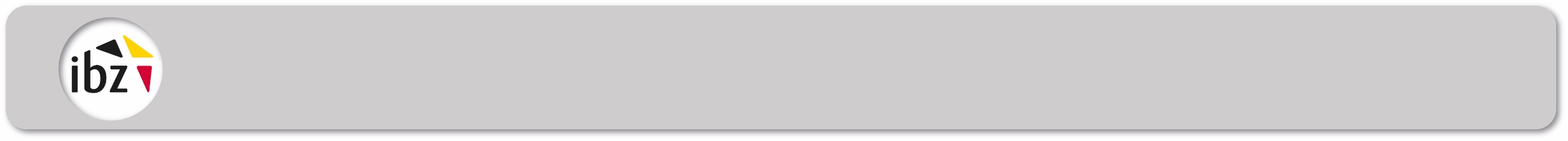 Na de sluiting van de stemming
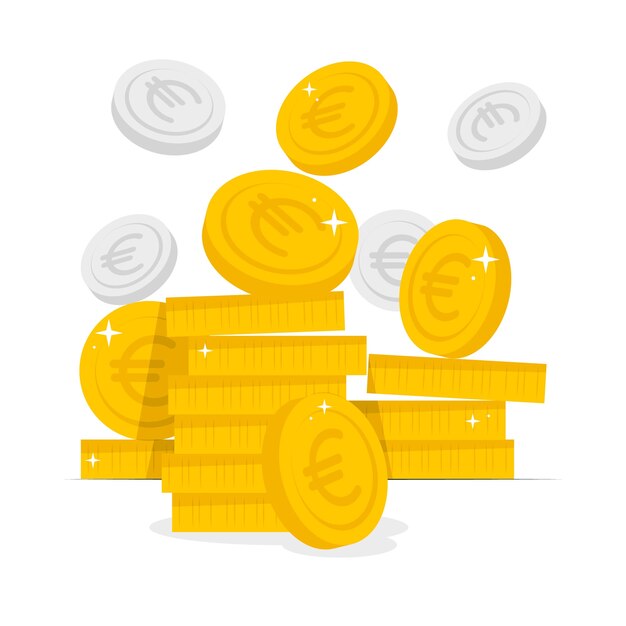 Presentiegelden

Voorzitter: 40 € 
	 Bijzitter en secretaris: 25 €
Laat elk bureaulid de vermelde gegevens zorgvuldig controleren, in het bijzonder het bankrekeningnummer
40
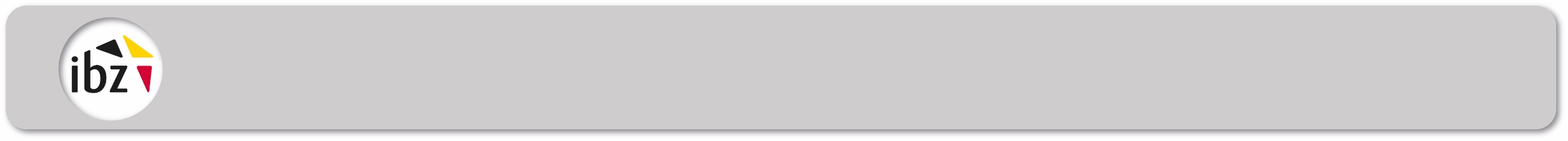 Na de sluiting van de stemming
Reisvergoedingen

De bureauleden die zetelen in een andere gemeente dan die waar ze wonen, hebben recht op een vergoeding van verplaatsingsonkosten
Bovendien heeft de voorzitter recht op een vergoeding voor de verplaatsingen in het kader van zijn opdracht
Online aan te vragen vanaf 10 juni 2024 (https://verkiezingen.fgov.be/medewerkers/verplaatsingvergoedingen)
41
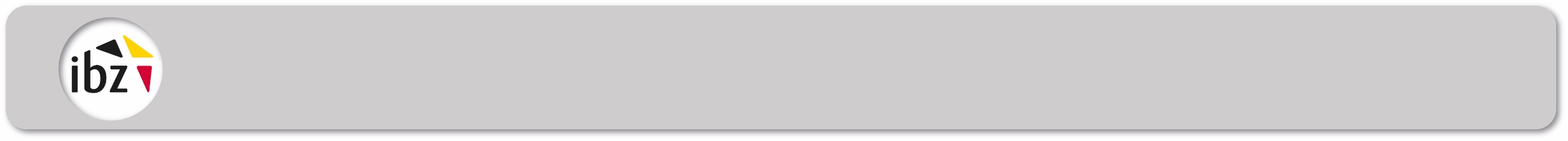 Na de sluiting van de stemming
Verzekeringspolis

Dekking:
de lichamelijke schade die voortvloeit uit ongevallen die de leden van de stembureaus zijn overkomen tijdens de uitoefening van hun opdracht of op de heen- en terugweg van hun hoofdverblijfplaats naar de vergaderplaats van hun bureau
de burgerlijke aansprakelijkheid die voortvloeit uit de schade die door hun toedoen of schuld werd toegebracht aan derden bij de uitoefening van hun opdracht of op de heen- en terugweg van hun hoofdverblijfplaats naar de vergaderplaats van hun bureau
42
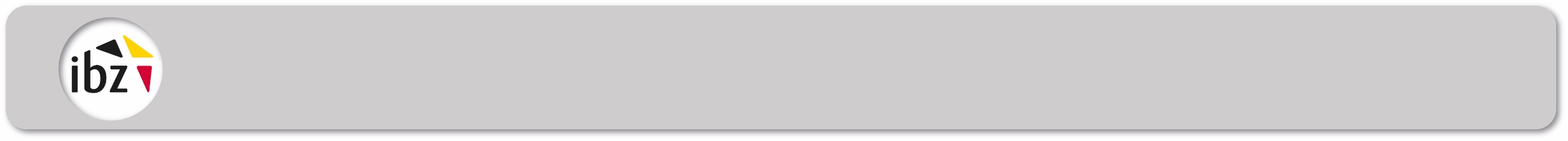 Omgang met de kiezer
Absolute politieke onpartijdigheid 
Kalmte en beleefdheid
Let er op dat er stoelen beschikbaar zijn voor de kiezer in de buurt van het stemlokaal (oudere personen, personen met een handicap,…)
Hulp en aangepaste communicatie met mensen met een handicap
43
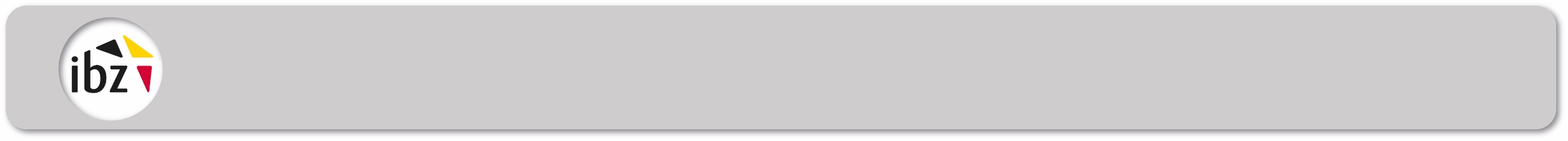 Omgang met de kiezer
Omgang met de kiezer: aanbevelingen in de handleiding

Hoe…
44
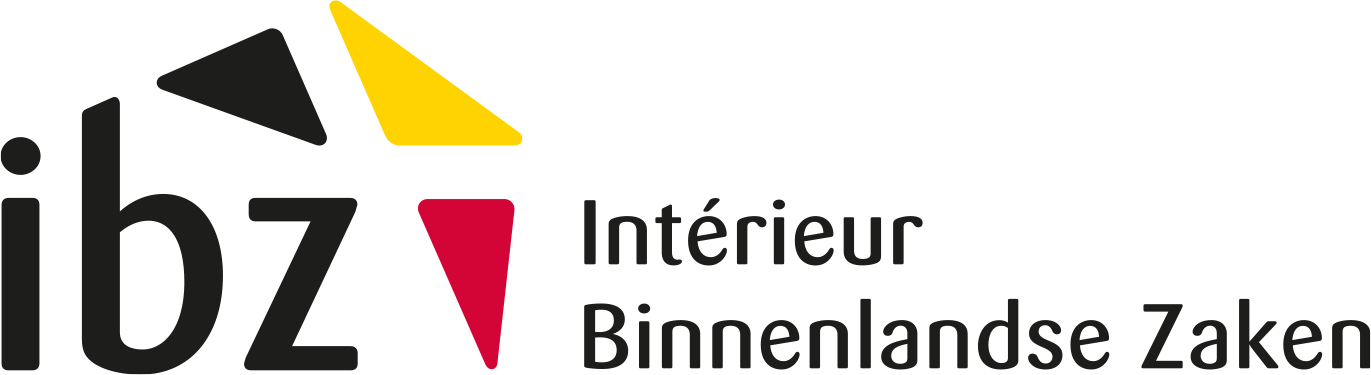 www.verkiezingen.fgov.be
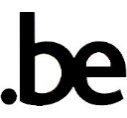